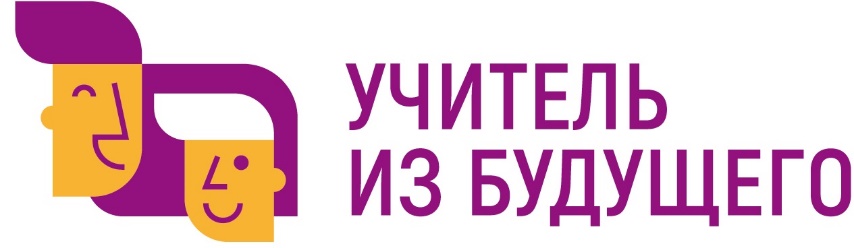 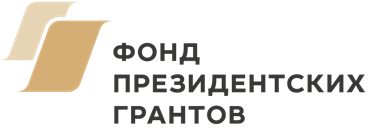 Интерактивная лаборатория "ФИИЗ"
Предметная область: физика
Название команды: U're D'ЛЕММА
ОрганизаторАНО ДПО «Межрегиональный центр 
инновационных технологий в образовании»
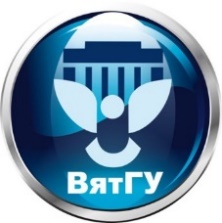 Ключевой партнерФГБОУ ВО «Вятский государственный университет»
Педагогический институт
Команда проекта
Капитан: Семушина Анна Александровна, 
Участники:  Еременко Юлия Александровна, Жаркова Любовь Николаевна, Жукова Мария Николаевна, Сидоров Егор Владиславович
студенты ФГБОУ ВО «Вятский государственный университет», г. Киров
Методист: Толмачёва Марина Ивановна
Старший преподаватель кафедры физики и методики обучения физике ФГБОУ ВО «Вятский государственный университет», г. Киров
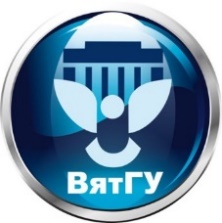 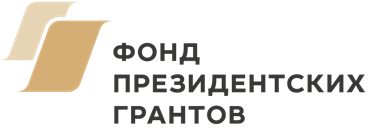 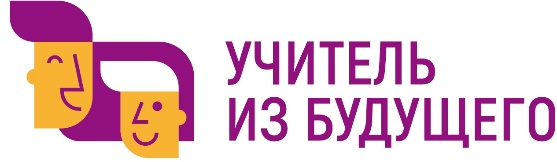 Проблема, которую должен решать проект
На данный момент многие школы не оснащены необходимым для демонстрации оборудованием, в связи с этим большая часть академических часов посвящена именно ознакомлению учащихся с теорией и меньше времени уделяется эксперименту
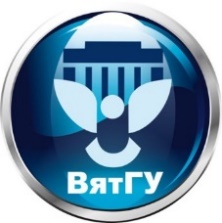 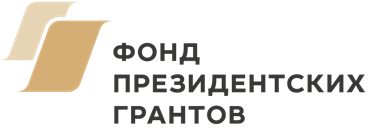 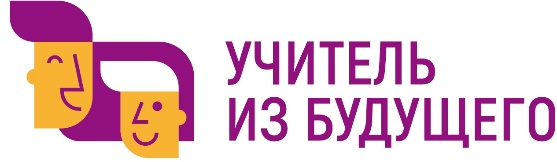 Цель проекта
Привнести на уроки физики наглядность, развить физическое мышление, показать учащимся, опыты, которые не всегда доступные в школьных лабораториях, а также привить интерес к изучению предмета.
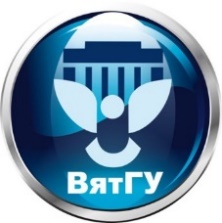 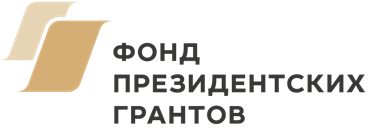 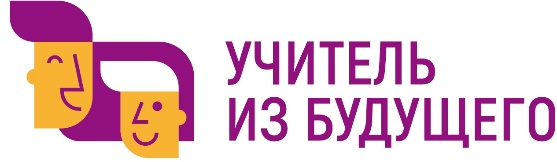 Продукт
Цикл интерактивных видеороликов, используемых для наглядного ознакомления учащихся средней школы с физическими явлениями, где школьники смогут сами выбирать этапы проведения эксперимента.
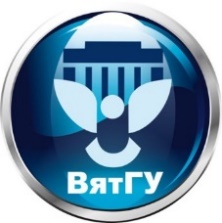 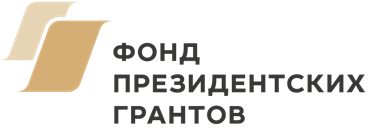 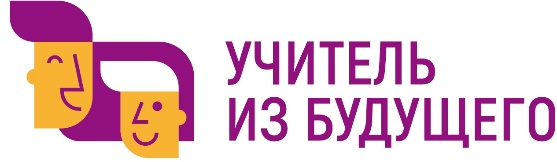